Агроэкологическая статистика
Будва 13-15 мая 2013 г.
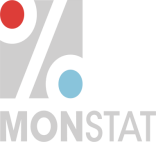 Семинар ЕЭК ООН/ФАО/ЕВРОСТАТ по Агроэкологической статистике
АГРОЭКОЛОГИЧЕСКАЯ статистика В ЧЕРНОГОРИИ

составлено: Наташа Вукович, консультант по экологической статистике

   
Статистическое бюро Черногории
эл.почта: natasa.vuckovic@monstat.org
MONSTAT
Агроэкологическая статистика
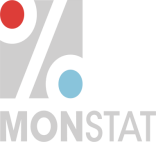 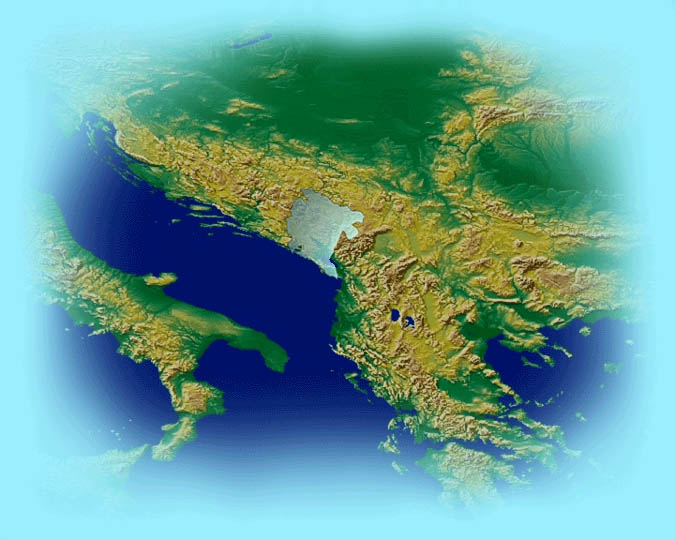 Montenegro is in the South-East Europe                                                            Territorial breakdown: 
Площадь (в км²): 13 812                                                                                             Количество муниципалитетов: 21                                      Население (Перепись в 2011 г.): 620 029                                                                      Количество поселков: 1 307                      Плотность населения: 45                                                                                          Городские населенные пункты: 58
Столица (самый крупный город): Подгорица
Историческая культурная столица: Цетине
Валюта: Евро
Климат: континентальный, средиземноморский и горный
MONSTAT
Будва 13-15 мая 2013 г.
Агроэкологическая статистика
Будва 13-15 мая  2013 г.
Статистическое бюро Черногории - МОНСТАТ
1. СЕКТОР МАКРОЭКОНОМИЧЕСКОЙ СТАТИСТИКИ, НАЦИОНАЛЬНЫХ СЧЕТОВ И ЦЕН

2. СЕКТОР КОММЕРЧЕСКОЙ СТАТИСТИКИ

3. СЕКТОР СОЦИАЛЬНОЙ СТАТИСТИКИ И ДЕМОГРАФИИ

4. СЕКТОР СТАТИСТИЧЕСКОЙ КООРДИНАЦИИ И ИКТ

5. СЕКТОР СТАТИСТИКИ СЕЛЬСКОГО ХОЗЯЙСТВА И ОКРУЖАЮЩЕЙ СРЕДЫ

Департамент статистики        Департамент статистики лесного
 сельского хозяйства              хозяйства и окружающей среды
MONSTAT
Агроэкологическая статистика
Будва 13-15 мая  2013 г.
1. Статистика сельского хозяйства  5 лет назад 2 штатные сотрудники
2. СТАТИСТИКА СЕЛЬСКОГО ХОЗЯЙСТВА СЕГОДНЯ
Сектор статистики сельского хозяйства и окружающей среды
                                                                  

     Департамент статистики      Департамент лесного хозяйства
     сельского хозяйства                             и окружающей среды
                                                                                         
          (4  сотрудника)                         (2  сотрудника)


3. СТАТИСТИКА СЕЛЬСКОГО ХОЗЯЙСТВА – ПЛАНЫ НА БУДУЩЕЕ
 Сектор с двумя департаментами и 14 сотрудниками
MONSTAT
Агроэкологическая статистика
Будва 13-15 мая 2013 г.
Департамент сельского хозяйства – текущая ситуация
1. Структурная статистика (Сельскохозяйственная перепись и обследования аграрной структуры)

2. Производственная статистика (Статистика сельскохозяйственных культур и домашнего скота)
 
3. Агровалютная статистика 
(Только цены на сельскохозяйственную продукцию; сельскохозяйственные счета не существуют)

4. Статистика рыбной промышленности (Аквакультура и морское рыболовство)
MONSTAT
Агроэкологическая статистика
Будва 13-15 мая 2013 г.
Департамент сельского хозяйства – ПЛАН на будущее
1. Структурная статистика

 2. Производственная статистика
 
       3. Агровалютная статистика

4. Статистика рыбной промышленности

5. Агроэкологическая статистика (новое)
MONSTAT
Агроэкологическая статистика
Будва 13-15 мая 2013 г.
Агроэкологическая Статистика - НОВОЕ  ПЛАН НА БУДУЩЕЕ
* В этом году было подписано Соглашение о сотрудничестве с Управлением по фитосанитарии.

* В 2013 году мы планируем провести новое исследование по пестицидам согласно нашему Статистическому годовому плану («Off. Gazette. MNE», № 9/13) и Регламенту (EC) № 1185/09 Европейского парламента и Совета от 25 ноября 2009 года по статистическим данным о пестицидах.

* После 2015 года мы сможем принять решение по началу проведения исследований и разработке общих требований к данным в целях (Валовые бюджеты по азотным удобрениям-ВБАУ и бюджеты по фосфорным удобрениям-БФУ и АЭИ) сбора статистических данных об удобрениях; потокам питательных веществ.
MONSTAT
Агроэкологическая статистика
Будва 13-15 мая 2013 г.
Статистика лесного хозяйства
Регулярные исследования       Потребление древесного топлива – 2012 г.

При поддержке проекта Развития лесного хозяйства в Черногории (FODEMO) в прошлом году проводилось исследование по потреблению древесного топлива. 
Данные были получены по домохозяйствам, зданиям государственного значения и промышленным предприятиям в деревообрабатывающей промышленности в Черногории, а также зданиям коммерческого значения.
Создание новых энергетических балансов для древесного топлива.
Публикация «Потребление древесного топлива в 2011 году в Черногории» показывает результаты ежегодного исследования по потреблению древесного топлива, выполненного МОНСАТ в октябре 2012 года.
MONSTAT
Агроэкологическая статистика
Статистика окружающей среды
Регулярные исследования    Пилотные проекты по переработке отходов на 2013 г.

В 2011 году подписан Меморандум о сотрудничестве между МОНСТАТ и Управлением по охране окружающей среды

В 2012 году подписано Приложение о рационализации и объединении процесса сборы данных по статистике отходов в Черногории

Новые предварительные исследования: по отходам, образованным в сельском хозяйстве, строительном секторе и сфере услуг; отходы, хранящиеся на свалках; исследование по переработке отходов и таблица по сбору данных о количестве и мощности перерабатывающих заводов.

Проводя все подобные исследования в будущем, будут получены почти все необходимые данные Регламента по статистике отходов.
Будва 13-15 мая 2013 г.
MONSTAT
Агроэкологическая статистика
Будва 13-15 мая 2013 г.
Сельскохозяйственные угодья согласно данным по использованной земле
Сельскохозяйственная перепись за 2010 г.
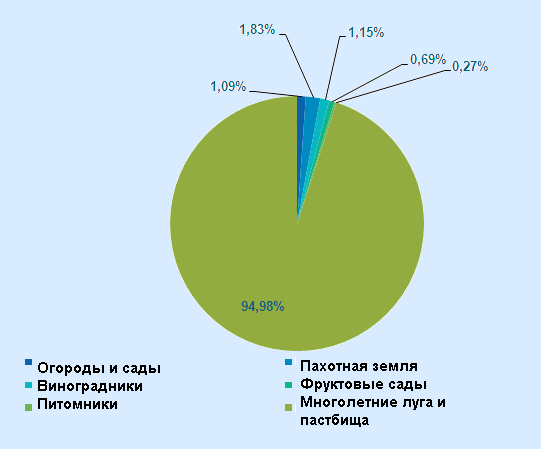 MONSTAT
Агроэкологическая статистика
Будва 13-15 мая 2013 г.
Сельскохозяйственные угодья согласно данным по использованной земле
Общее количество сельскохозяйственных угодий в Черногории согласно Сельскохозяйственной переписи в 2010 году составляет 48 870. 
Количество семейных сельскохозяйственных угодий составляет 48 824, а количество предприятий, занимающихся сельскохозяйственной деятельностью, насчитывается 46.
Муниципальным округом с наименьшим количеством семейных сельскохозяйственных угодий является Тиват – 0,35%, а муниципальным округом с наибольшим количеством семейных сельскохозяйственных угодий является Подгорица – 14,89% от общего числа семейных сельскохозяйственных угодий. 
Постоянные луга и пастбища составляют 94,98% от общей территории имеющейся земли.
Основными характеристиками черногорского сельского хозяйства является большое количество маленьких сельскохозяйственных угодий с разными культурами и видом скота.
Среднее сельскохозяйственное угодье составляет 4,6 га используемой пахотной земли.
MONSTAT
Агроэкологическая статистика
Будва 13-15 мая 2013 г.
Таблица 1. Сельскохозяйственные угодья по применению питательных веществ для растений
MONSTAT
Агроэкологическая статистика
Будва 13-15 мая 2013 г.
Таблица 1. Сельскохозяйственные угодья по применению питательных веществ для растений
Согласно сельскохозяйственной переписи в 2010 году, 5585 сельскохозяйственных угодий применяло минеральные удобрения на площади, составляющей 5218,3 га. Сельскохозяйственные угодья, которые использовали удобрения, в среднем тратили 575,6 кг минеральных удобрений на одно угодье, т.е. 616 кг на 1 га обработанной территории.

Всего в 3566 сельскохозяйственных угодьях применяются естественные удобрения:
На площади 8757,8 га они используют твердые естественные удобрения, и
На площади 321,9 га – жидкие естественные удобрения. 

Сельскохозяйственные угодья, которые использовали естественные удобрения, тратили 11328 кг естественных удобрений на одно угодье или 4613 кг на 1 га.
MONSTAT
Агроэкологическая статистика
Будва 13-15 мая 2013 г.
Таблица 2. Сельскохозяйственные угодья по применению питательных веществ для растений И препаратов для защиты растений
MONSTAT
Агроэкологическая статистика
Будва 13-15 мая 2013 г.
Таблица 2. Сельскохозяйственные угодья по применению Питательных веществ для растений И препаратов для защиты растений
Из общего количества сельскохозяйственных угодий в Черногории, большинство из них использовали инсектициды в качестве препаратов для защиты растений, а меньшинство – биологические пестициды.

Всего 2 101 сельскохозяйственных угодий использовало гербициды в исходном периоде на площади, составляющей 2 856,7 га.

На площади 3 242,3 га всего 3 646 угодий применяло гербициды для защиты растений, тогда как площадь с посаженными растениями, составляющая 446,7 га, была обработана инсектицидами.
MONSTAT
Агроэкологическая статистика
Будва 13-15 мая 2013 г.
Данные по использованию препаратов для защиты растений собираются на основе регулярного исследования, Годовых отчетов PO -71 сельскохозяйственных предприятий и кооперативных ферм
MONSTAT
Агроэкологическая статистика
Будва 13-15 мая 2013 г.
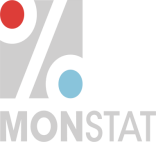 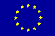 www.monstat.org
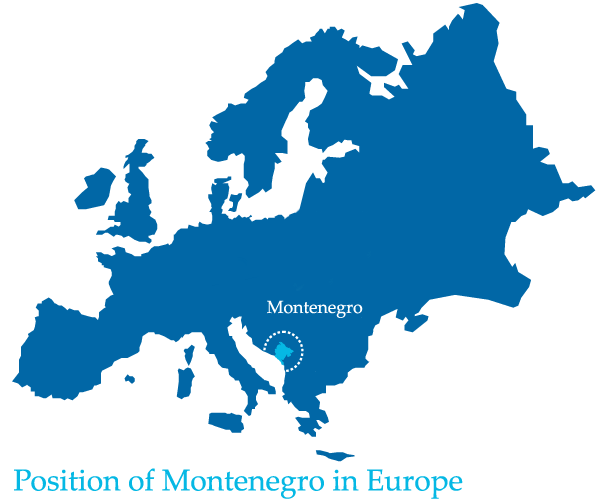 Черногория
Расположение Черногории в Европе
Спасибо за внимание!!!
MONSTAT